Социализация личности школьника в ходе образовательного процесса
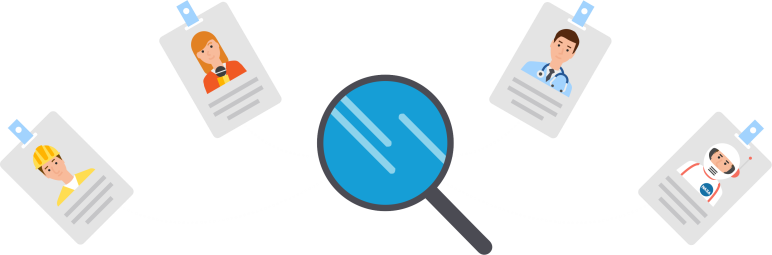 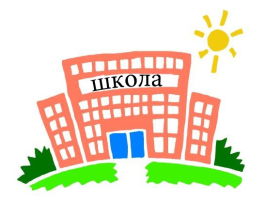 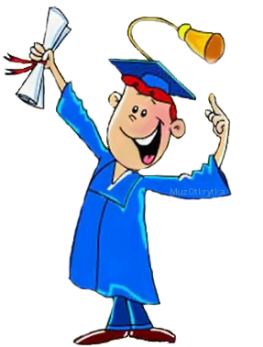 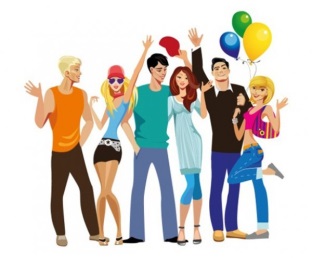 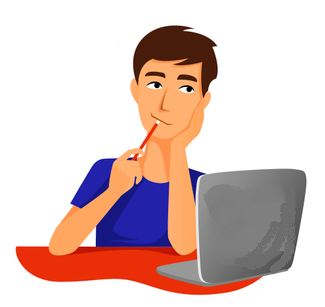 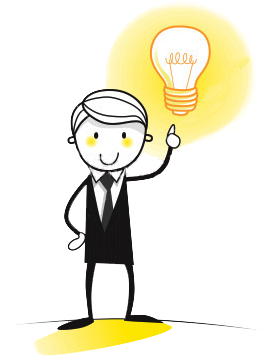 Факторы социализации человека
(И. Бронфенбреннер)
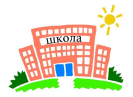 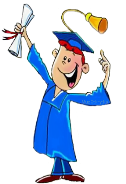 микросреда
близкое окружение человека
экзосистема 
общественные институты, органы власти
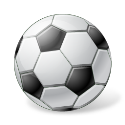 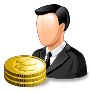 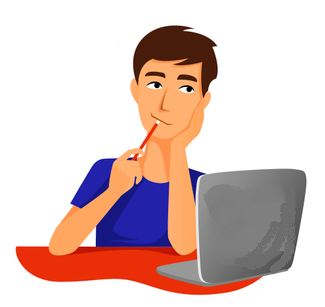 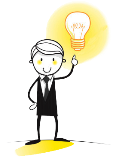 макросистема
 нормы культуры, мировоззренческие и идеологичес­кие позиции
мезосистема взаимоотношения между школой, семьей, улицей
СОЦИАЛИЗАЦИЯ
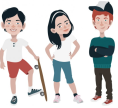 Факторы социализации человека
(А. В. Мудрик)
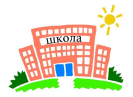 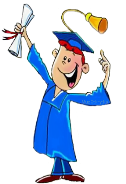 макрофакторы
космос, планета, мир
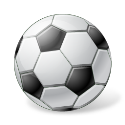 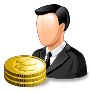 мезофакторы
этнокультурные и региональные условия, 
тип поселения, 
средства массовой коммуникации
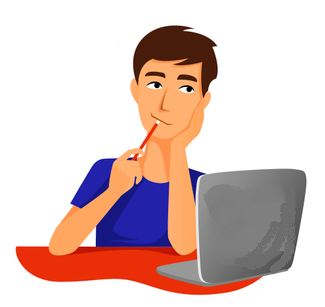 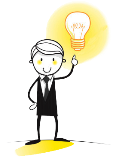 микрофакторы
 институты социализации
СОЦИАЛИЗАЦИЯ
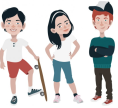 Факторы социализации человека
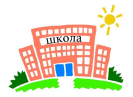 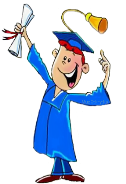 личностные факторы
потенциал и состояни­е человека
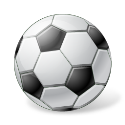 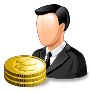 средовые факторы
нетипичные для человека ус­ловия, влияющие на его естественную актив­ность
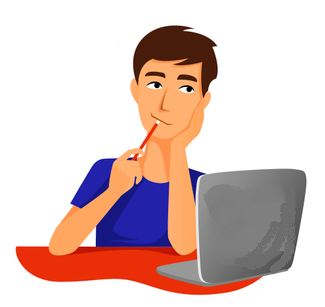 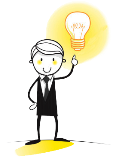 воспитательные факторы
результат или особенности воспитательной  деятельности
СОЦИАЛИЗАЦИЯ
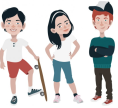 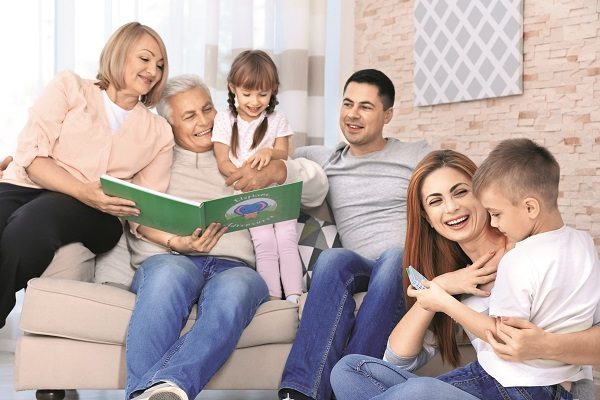 Социализация человека начинается с рождения и продолжается на протяжении всей жизни. В процессе социализации человек усваивает накопленный социальный опыт в различных сферах жизнедеятельнос­ти, который позволяет исполнять определенные, жизненно важные со­циальные роли.
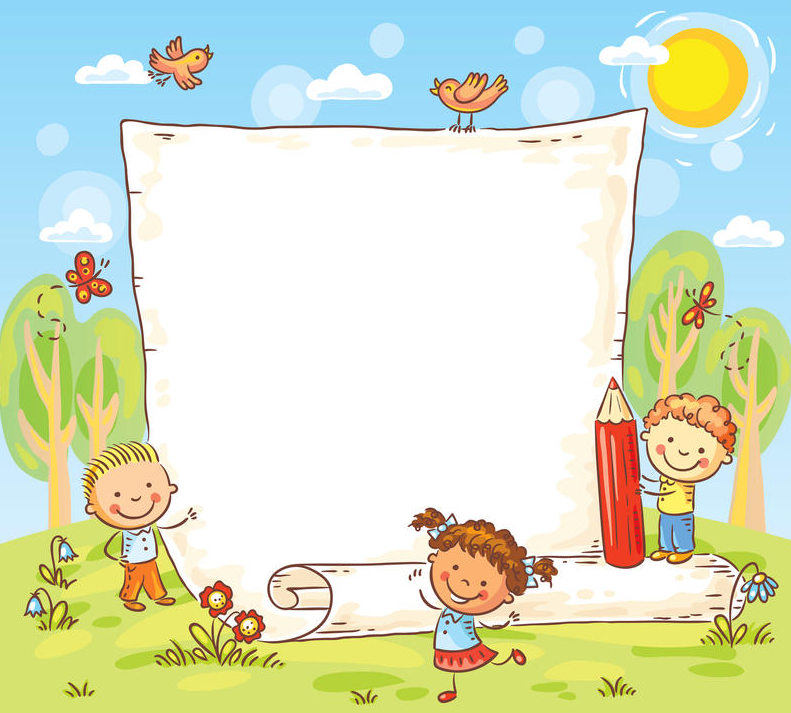 Социальная роль - поддерживание человеком определенного социального статуса  в соответствии с потребностями повседневной жизни, профессиональной деятельностью, выполняемой функцией.
Условия социализации личности
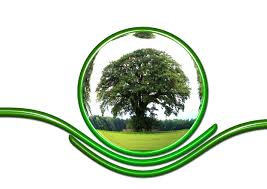 факторы среды
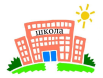 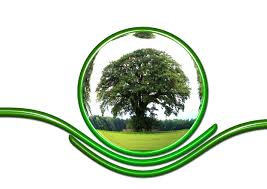 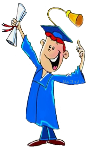 объект социализации
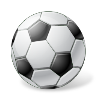 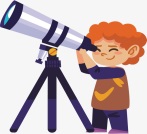 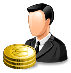 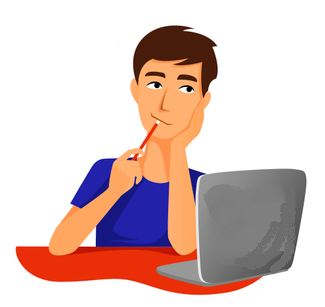 личная роль в саморазвитии
субъект социализации
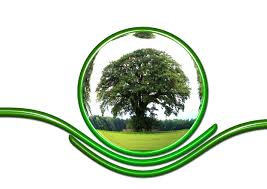 СОЦИАЛИЗАЦИЯ
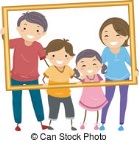 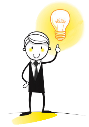 наследственные и врожденные особенности
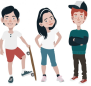 Условия социализации личности
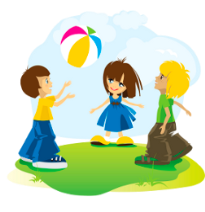 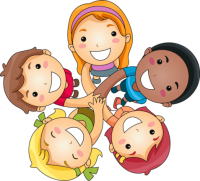 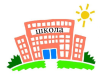 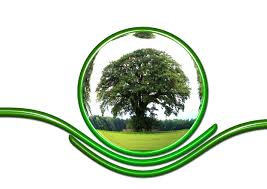 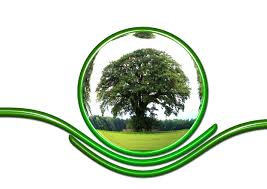 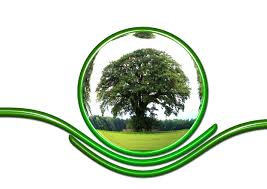 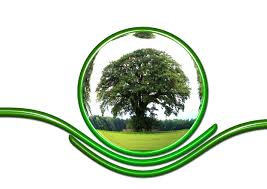 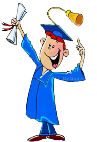 общение
игра
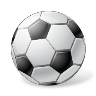 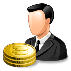 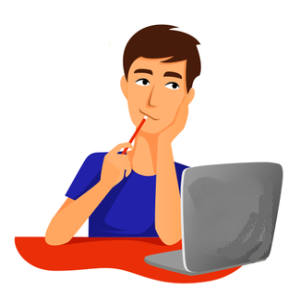 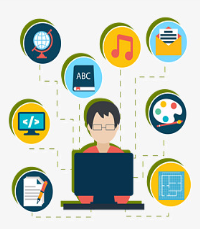 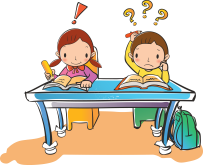 СОЦИАЛИЗАЦИЯ
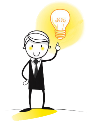 профессиональная деятельность
учение
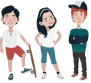 Условия социализации личности
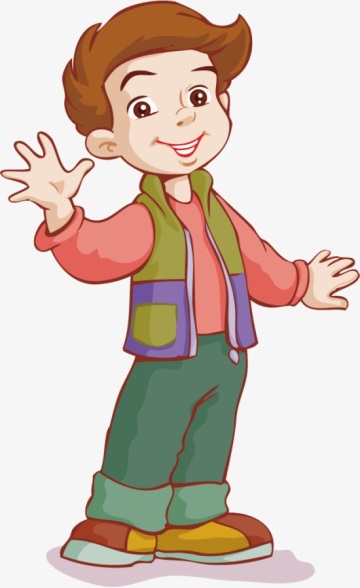 социальная защищенность
знания современной науки и техники
физическое развитие
нравственная стойкость
социальная закаленность
психическое здоровье
социальный опыт 
самостоятельного принятия решений
+
+
СОЦИАЛЬНЫЕ ИНСТИТУТЫ
СЕМЬЯ
ШКОЛА
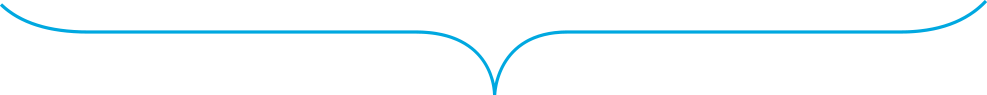 сотрудничество 
отношения, возникшие в процессе совместной деятельности взрослых и детей как основа их развития
общественная жизнь ОУ
деятельность детских объединений, клубов, кружков, взаимодействие детей, педагогов, родителей
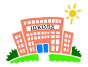 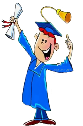 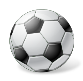 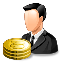 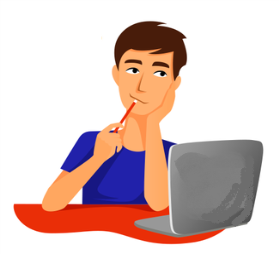 СОЦИАЛИЗАЦИЯ
проектные площадки реализация инновационных проектов, направленных на социализацию личности
открытая 
образовательная среда
сотрудничество ОУ с другими социальными институтами
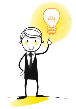 самоопределение личности
сознательный выбор собственной позиции, целей и средств с в конкретных жизненных обстоятельствах
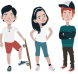 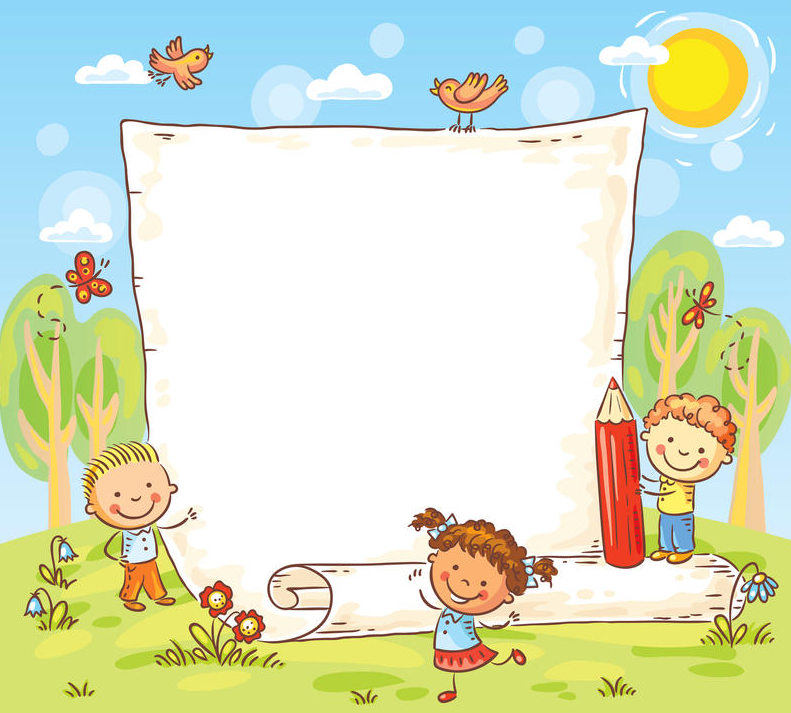 Социализация – процесс становления личности посредством усвоения родного  языка, социальных ценностей, норм, установок, образцов поведения, культуры, присущих данному обществу или общности; воспроизводство личностью социальных связей и социального опыта.
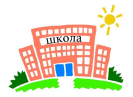 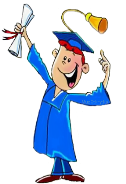 РЕЗУЛЬТАТ
ПРОЦЕСС
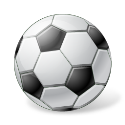 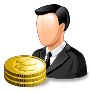 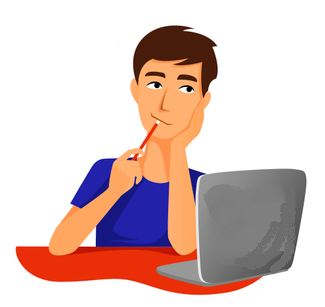 член общества
формирование личности
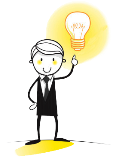 СОЦИАЛИЗАЦИЯ
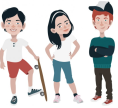 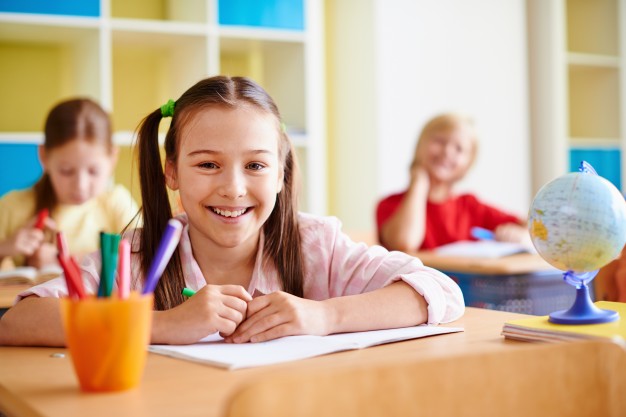 В условиях введения ФГОС особенно актуальной является проблема социализации  школьников. В школьном возрасте происходит ряд психофизических изменений в развитии ребенка: меняются ведущий вид деятельности; социальная группа, в которую входит ребенок; сущность позиции, которую занимает ребенок в глазах окружающих и самого себя.
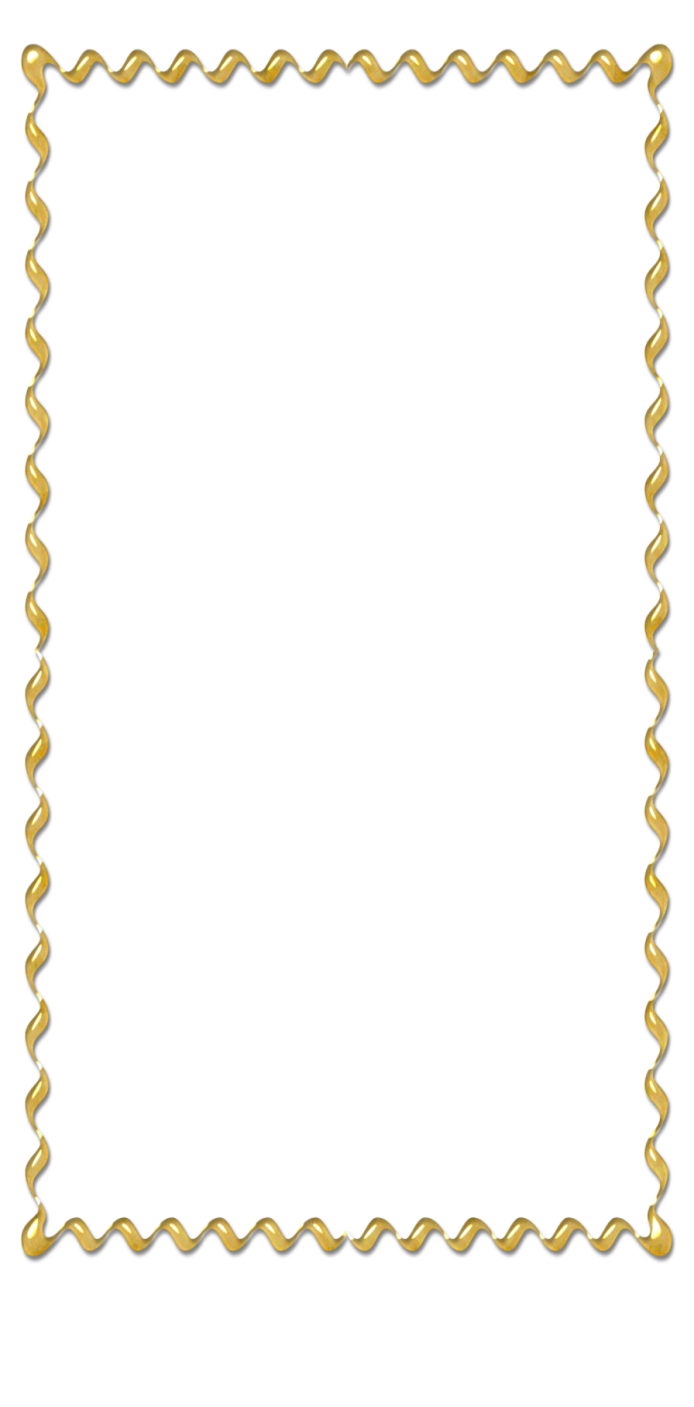 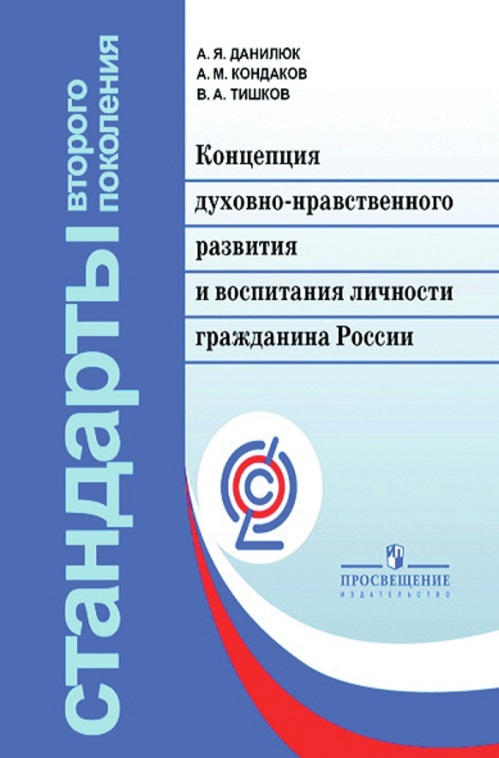 Высшая цель образования – высоконравственный, творческий, компетентный гражданин России, принимающий судьбу Отечества как свою личную, 
осознающий ответственность за настоящее и будущее своей страны, укорененный в духовных и культурных традициях российского народа.
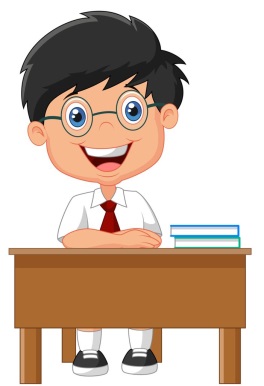 Национальный воспитательный идеал
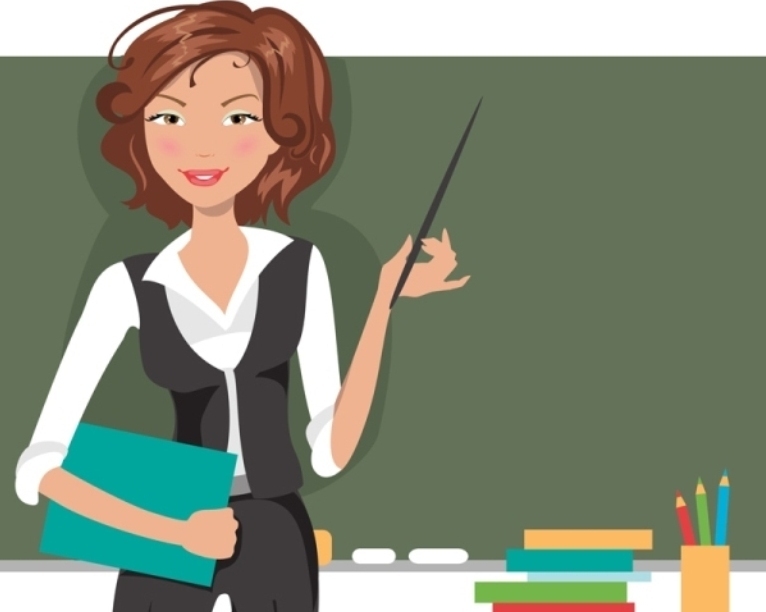 Задачи
   воспитания  
             и
   социализации
     школьников
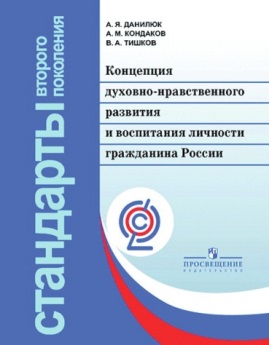 Задачи Концепции духовно-нравственного развития и воспитания личности гражданина России
Требования ФГОС к результатам освоения основной образовательной программы
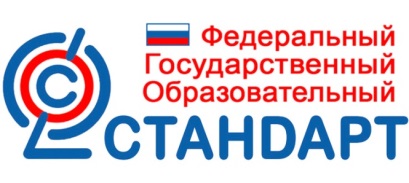 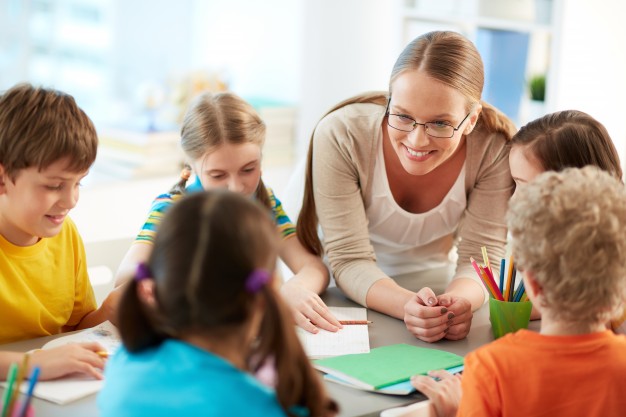 Социализация в школе начинается с  младших школьников и продолжается до окончания школы. Задача школы —  создать все необходимые условия для успешной социализации учащихся.  Педагоги должны знать и понимать, что нужно дать ученику для его безболезненного вхождения во взрослую жизнь, какими качествами личности он должен для этого обладать.
Социализация учащихся 
как компонент реализации ФГОС
формирование способности к духовному развитию,
реализация творческого потенциала;
укрепление нравственности;
формирование основ морали;
формирование основ нравственного самосознания личности (совести);
принятие обучающимся базовых общенациональных ценностей и этнических духовных традиций;
формирование эстетических потребностей, ценностей и чувств.
ФОРМИРОВАНИЕ ЛИЧНОСТНОЙ КУЛЬТУРЫ
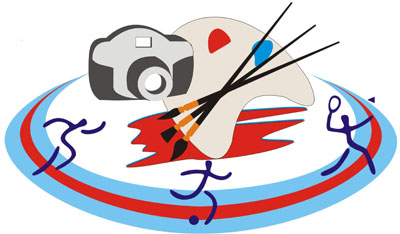 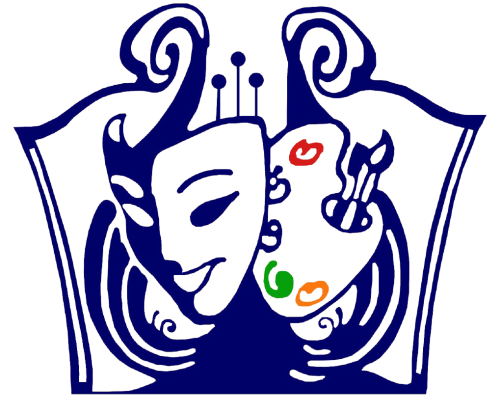 Социализация учащихся 
как компонент реализации ФГОС
формирование основ российской гражданской идентичности;
пробуждение веры в Россию, чувства личной ответственности за Отечество;
формирование патриотизма и гражданской солидарности;
развитие навыков организации и осуществления сотрудничества с педагогами, сверстниками, родителями, старшими детьми в решении общих проблем.
ФОРМИРОВАНИЕ СОЦИАЛЬНОЙ  КУЛЬТУРЫ
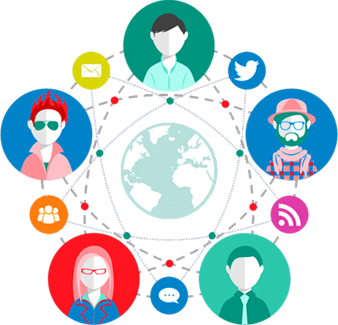 Социализация учащихся 
как компонент реализации ФГОС
ФОРМИРОВАНИЕ 
СЕМЕЙНОЙ  КУЛЬТУРЫ
формирование отношения к семье как к основе российского общества;

формирование почтительного отношения к родителям, осознанного, заботливого отношения к старшим и младшим.
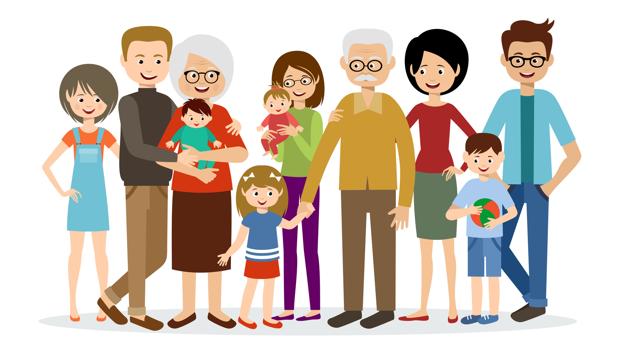 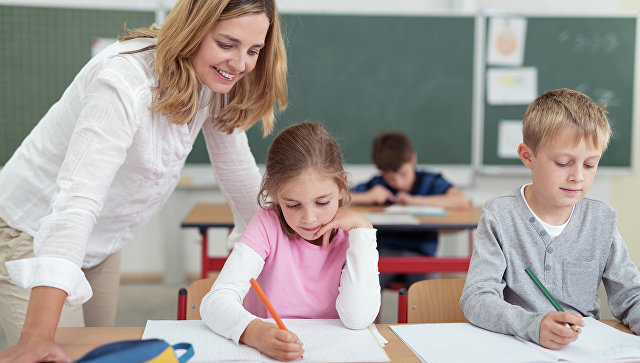 Образовательное учреждение может конкретизировать общие задачи воспитания и социализации обучающихся для более полного достижения национального воспитательного идеала с учетом национальных и региональных условий и особенностей организации образовательного процесса, потребностей обучающихся и их родителей.
Условия успешности социализации личности
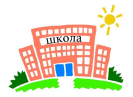 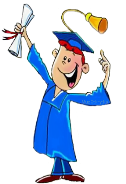 состояние психического здоровья детей
наличие эмоционально-комфортной атмосферы
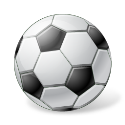 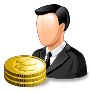 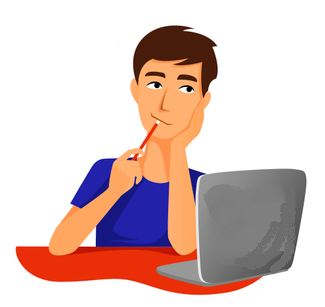 обеспечение психологического комфорта в коллективе
обеспечение взаимодействия педагогов и родителей
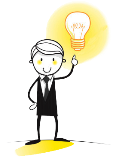 СОЦИАЛИЗАЦИЯ
построение отношений партнёрского сотрудничества
мониторинг показателей здоровья, воспитания и развития
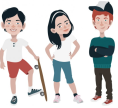 Результаты социализации
приобретение социальных знаний (об общественных нормах, устройстве общества, о социально одобряемых и неодобряемых формах поведения в обществе и т.п.);
первичное понимание социальной реальности и повседневной жизни.

 Особое значение имеет взаимодействие ученика с педагогами как значимыми для него носителями положительного социального знания и повседневного опыта.
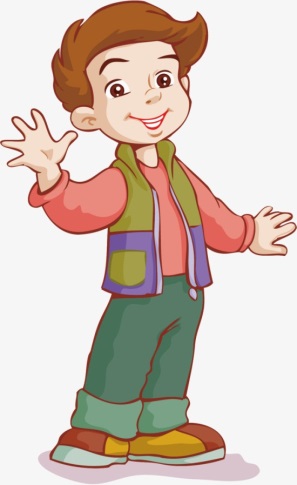 ПЕРВЫЙ УРОВЕНЬ
Результаты социализации
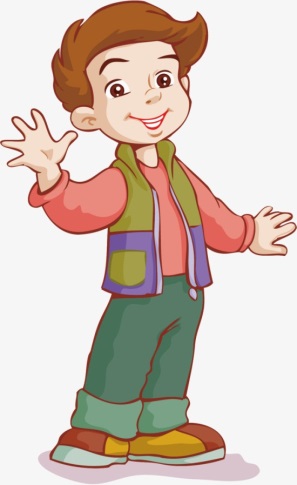 получение школьником опыта переживания и позитивного отношения к базовым ценностям общества (человек, семья, Отечество, природа, мир, знания, труд, культура);
ценностное отношение к социальной реальности в целом. 

Особое значение имеет взаимодействие учащихся между собой на уровне класса, школы, где ребенок получает (или не получает) первое практическое подтверждение приобретенных социальных знаний, начинает их ценить (или отвергает).
ВТОРОЙ УРОВЕНЬ
Результаты социализации
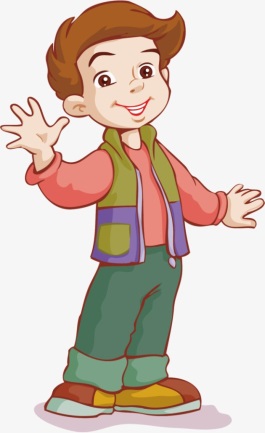 получение опыта самостоятельного общественного действия. 

Только в открытом социуме, за пределами школы, для других, часто незнакомых людей, которые не обязательно положительно к нему настроены, подросток действительно становится (а не просто узнает о том, как стать) социальным деятелем.
ТРЕТИЙ УРОВЕНЬ
Принципы социально-ориентированного образования
Гуманистическая направленность
переход к субъект-субъектным отношениям между преподавателем и обучающимися, уважение каждого обучающегося
Природосообразность
обучение и воспитание с учётом индивидуальных особенностей, восприятие детей как части природы, единственной и неповторимой
формирование личности  в рамках национальной культуры, культуры отношений с природой, взаимодействия с семьей
Культуросообразность
осуществление деятельности в системе образования коллективов различного социального типа
Эффективность взаимодействия
развитие социальной и культурной компетентности личности,
освоение социокультурного опыта и опыта  самоопределения
Концентрация воспитания
Событийность
введение в жизнь ярких, красочных, эмоционально-значимых событий, формирование способности быть творцами и участниками
Современные технологии, направленные на социализацию школьников
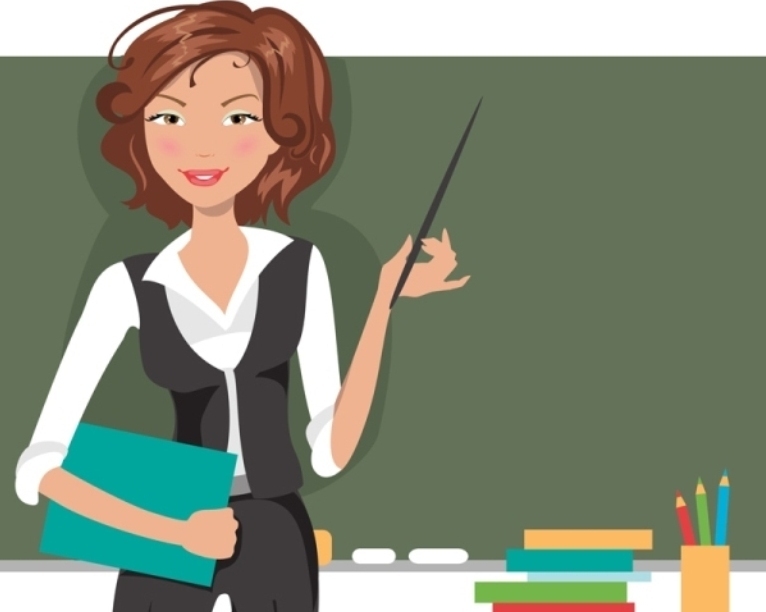 Компоненты
Современные технологии, направленные на социализацию школьников
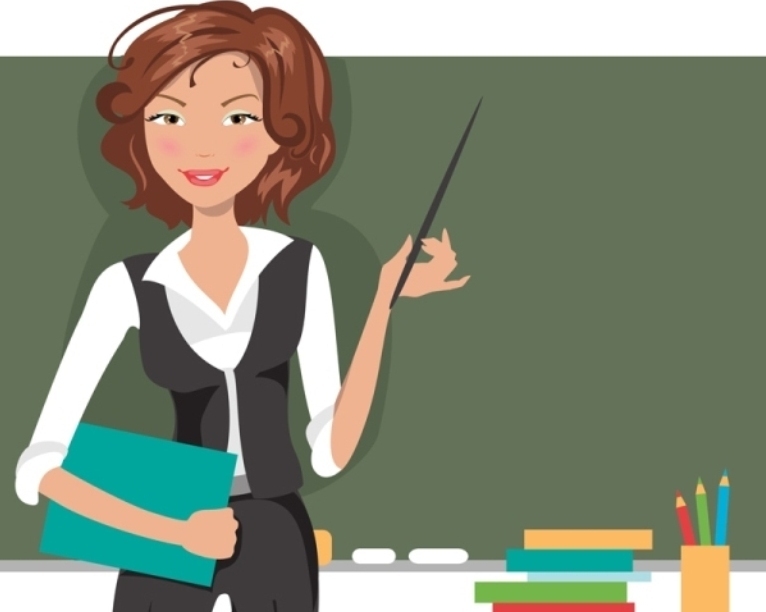 Содержание
Современные технологии, направленные на социализацию школьников
ТЕХНОЛОГИЯ

«ТРЕНИНГ    ОБЩЕНИЯ»
Цель: создание средствами групповой практической психологии различных аспектов позитивного коммуникативного опыта:

общения;
 взаимопонимания;
обращения;
поведения в проблемных ситуациях.
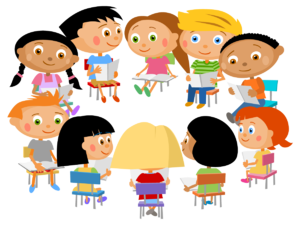 Современные технологии, направленные на социализацию школьников
Основа: 
коллективное творчество;
единое дело и добровольное участие в нём;
свобода выбора форм деятельности, содружество учителей и школьников;
развитие коллектива под влиянием творчески одарённых лидеров.
Принципы: 
коллективное целеполагание;
коллективная организация деятельности;
коллективное творчество;
эмоциональное насыщение жизни;
организация соревновательности.
ТЕХНОЛОГИЯ

«КОЛЛЕКТИВНОЕ ТВОРЧЕСКОЕ ДЕЛО»
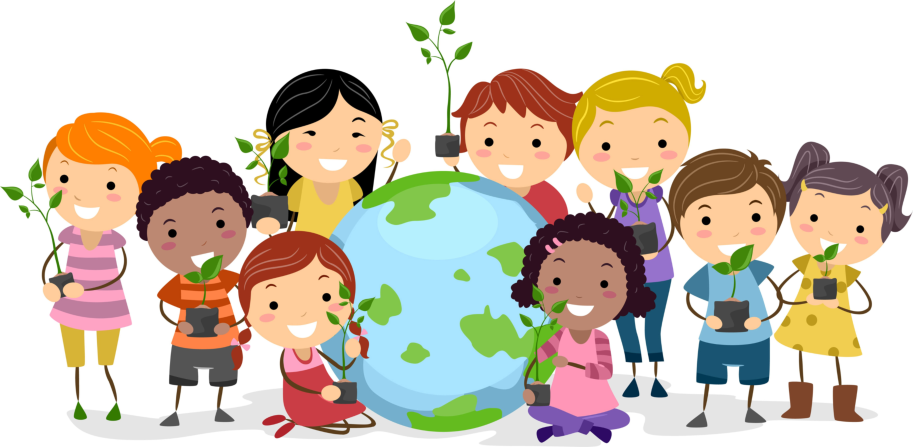 Современные технологии, направленные на социализацию школьников
Основа: 
общение направлено на внешний предмет;
суть проблемы может заключаться в познании предмета общения, в его организации, в выработке ценностного отношения. 

Задачи:
познавательные;
организационные (организационно-ориентированные);
аксиологические (ценностно-ориентированные).
ТЕХНОЛОГИЯ

«ГРУППОВАЯ ПРОБЛЕМНАЯ РАБОТА»
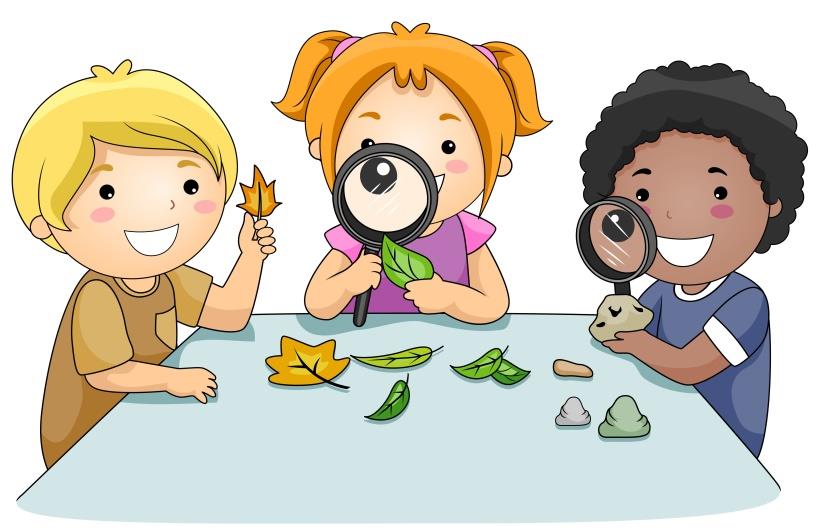 Современные технологии, направленные на социализацию школьников
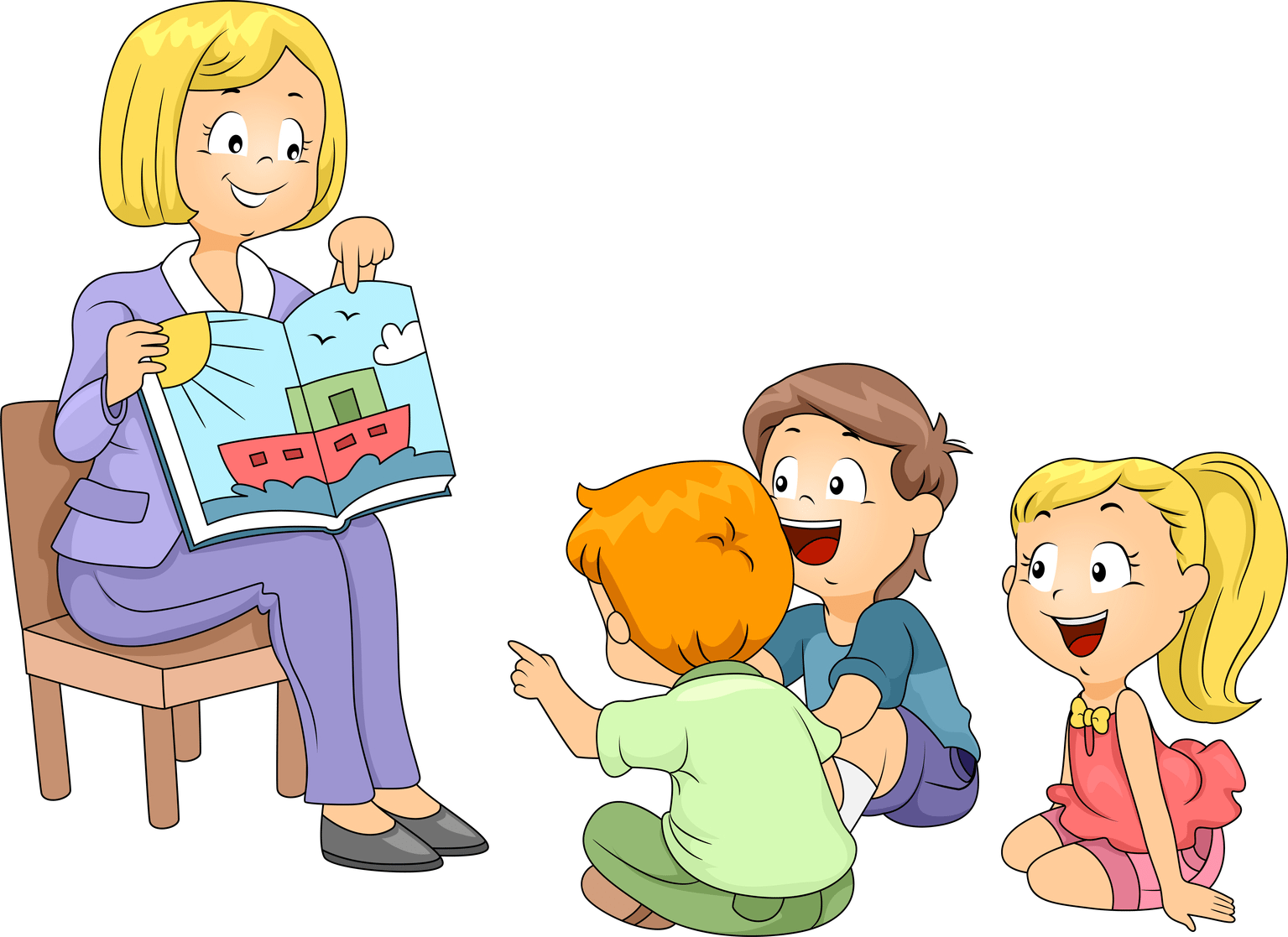 Форма: 
дебаты;
круглый стол;
коммуникативное письмо;
мозговой штурм.

Задача:
сформировать способность и умение вести диалог на разных уровнях:
ТЕХНОЛОГИЯ

«ДИАЛОГОВОГО ОБУЧЕНИЯ»
Формирование  медиаграмотности
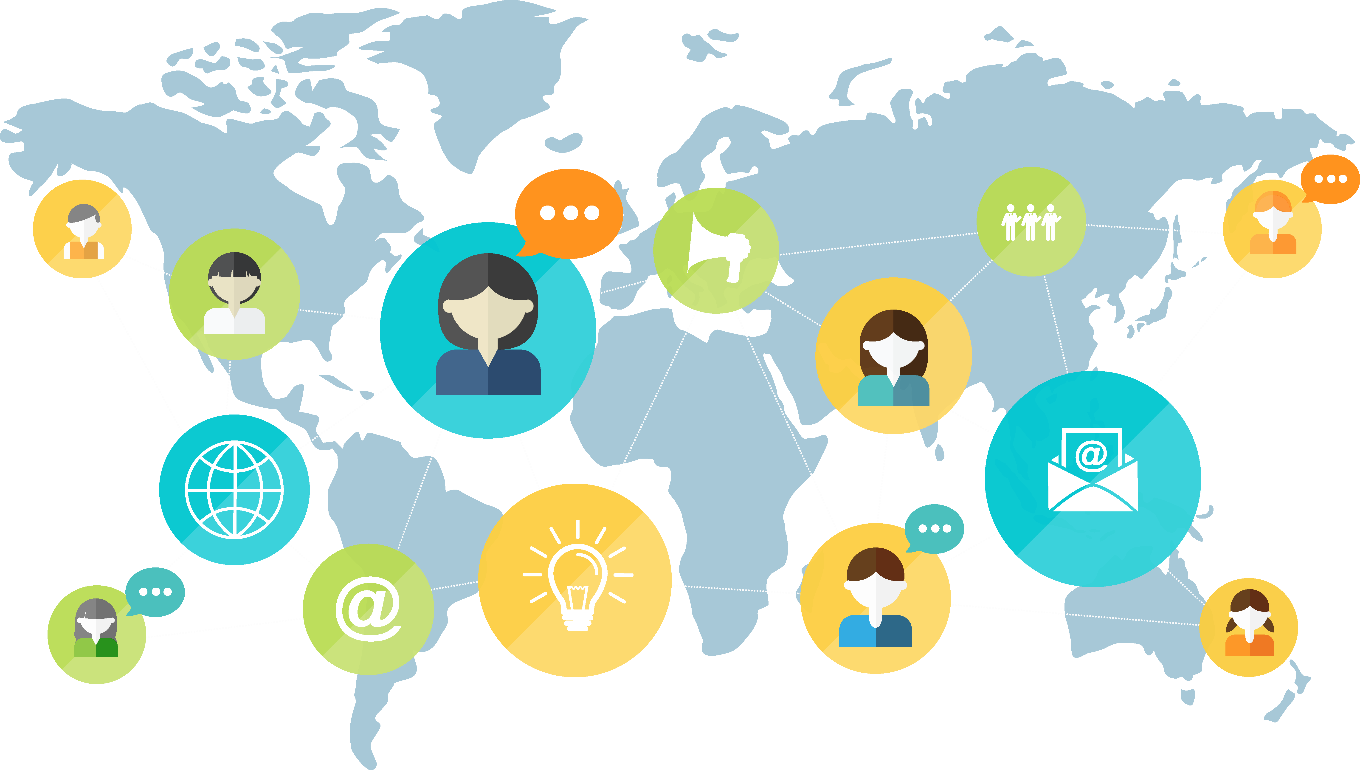 элемент основной образовательной программы
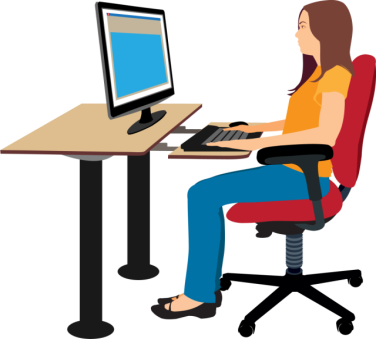 формирование базовой медиакомпетентности личности
компетентность педагога в вопросах медиаобразования
Показатели медиакомпетентности педагога
соответствие педагогической деятельности высоким нравственным принципам и национальным культурным традициям
ДУХОВНО-НРАВСТВЕННЫЙ
ИНФОРМАЦИОННЫЙ
уровень информированности, теоретико-педагогических знаний в области медиаобразования
методические умения преподавания медиадисциплин
МЕТОДИЧЕСКИЙ
качество медиаобразовательной деятельности в процессе учебных занятий разных типов
ДЕЯТЕЛЬНОСТНЫЙ
уровень творческого начала в  медиаобразовательной деятельности
КРЕАТИВНЫЙ
Медиакомпетенции школьников
КОММУНИКАТИВНАЯ
ИНФОРМАЦИОННАЯ
поиск, понимание, организация медиаинформации и ее осмысление
навыки, необходимые для коммуникации: электронная почта, блоги, форумы, социальные сети
ТЕХНИЧЕСКАЯ
ПОТРЕБИТЕЛЬСКАЯ
эффективное и безопасное использование технических и программных средств
решение с помощью ИКТ, цифровых устройств и интернета различных повседневных задач
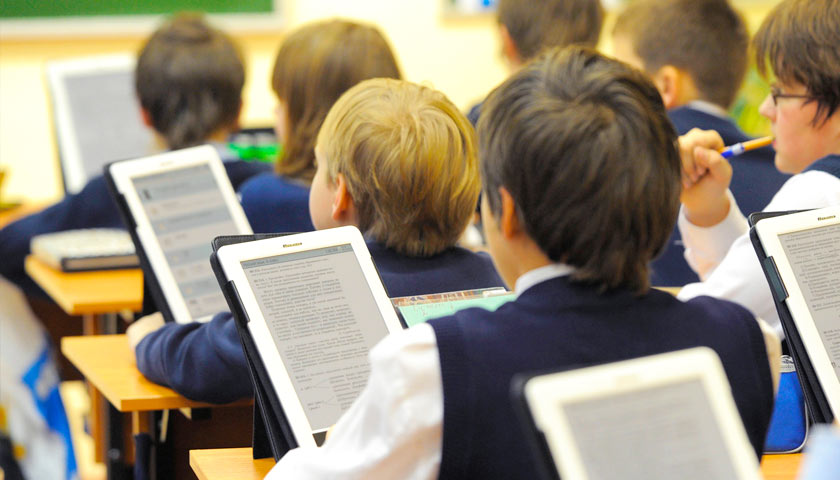 Формирование мотивационно-волевых и ценностных аспектов при реализации медиаобразовательного процесса открывает путь для развития саморегуляции личности в эпоху информационно-телекоммуникационных технологий.